NAUTILUS HIGH DUMP HYDRAULIC/ELECTRICAL MANIFOLD ILLISTRATION
5.1 HOPPER LOWER

5.2 HOPPER LIFT

5.3 BUMPER LOWER

5.4 BUMPER LIFT

2 HOPPER DOOR
R-1, LATCH RELAY
R-3, HOPPER RELAY
R-2, BUMPER 
RELAY
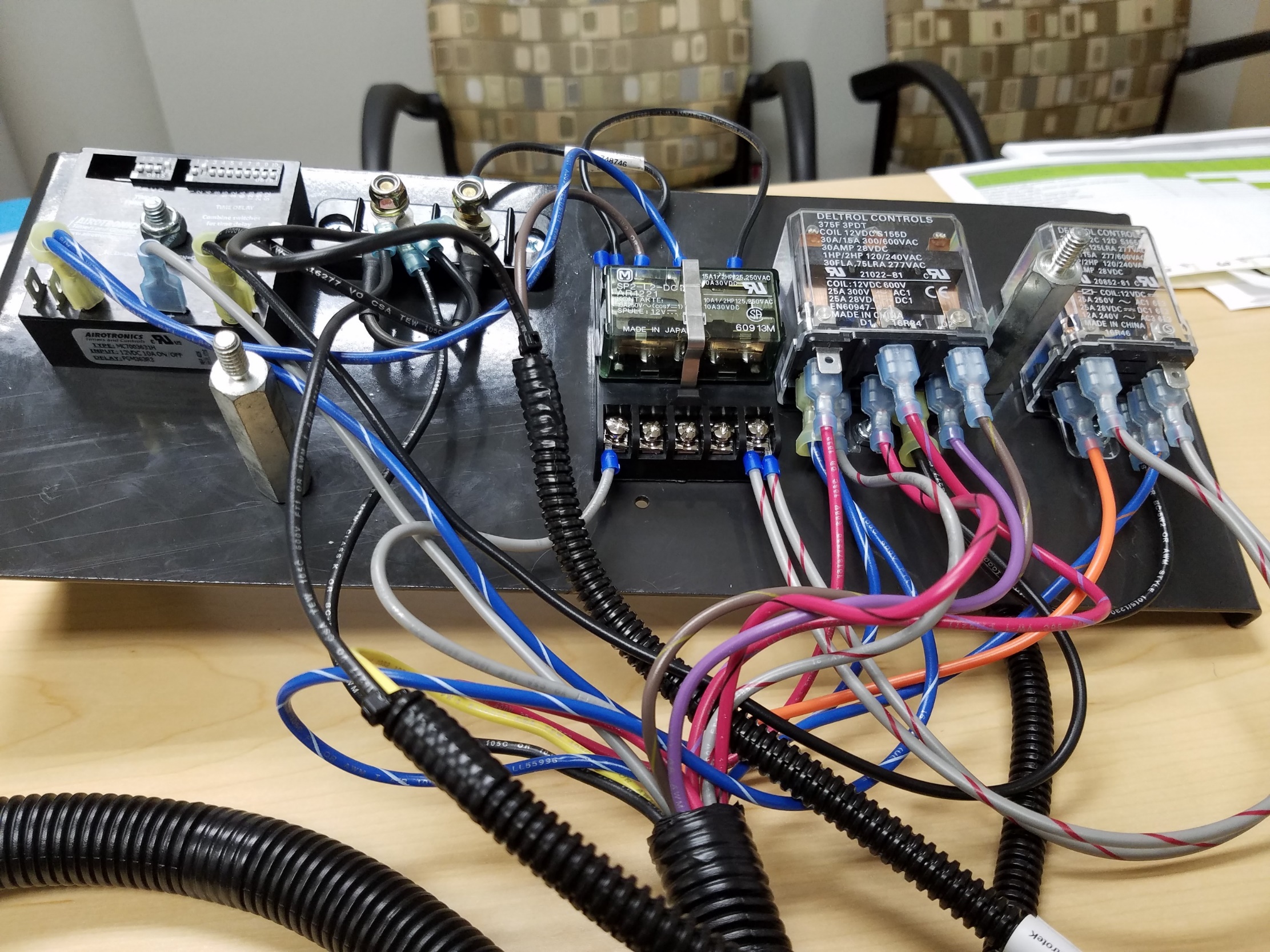 HOPPER TIMER (T-8)
R-1, LATCH RELAY
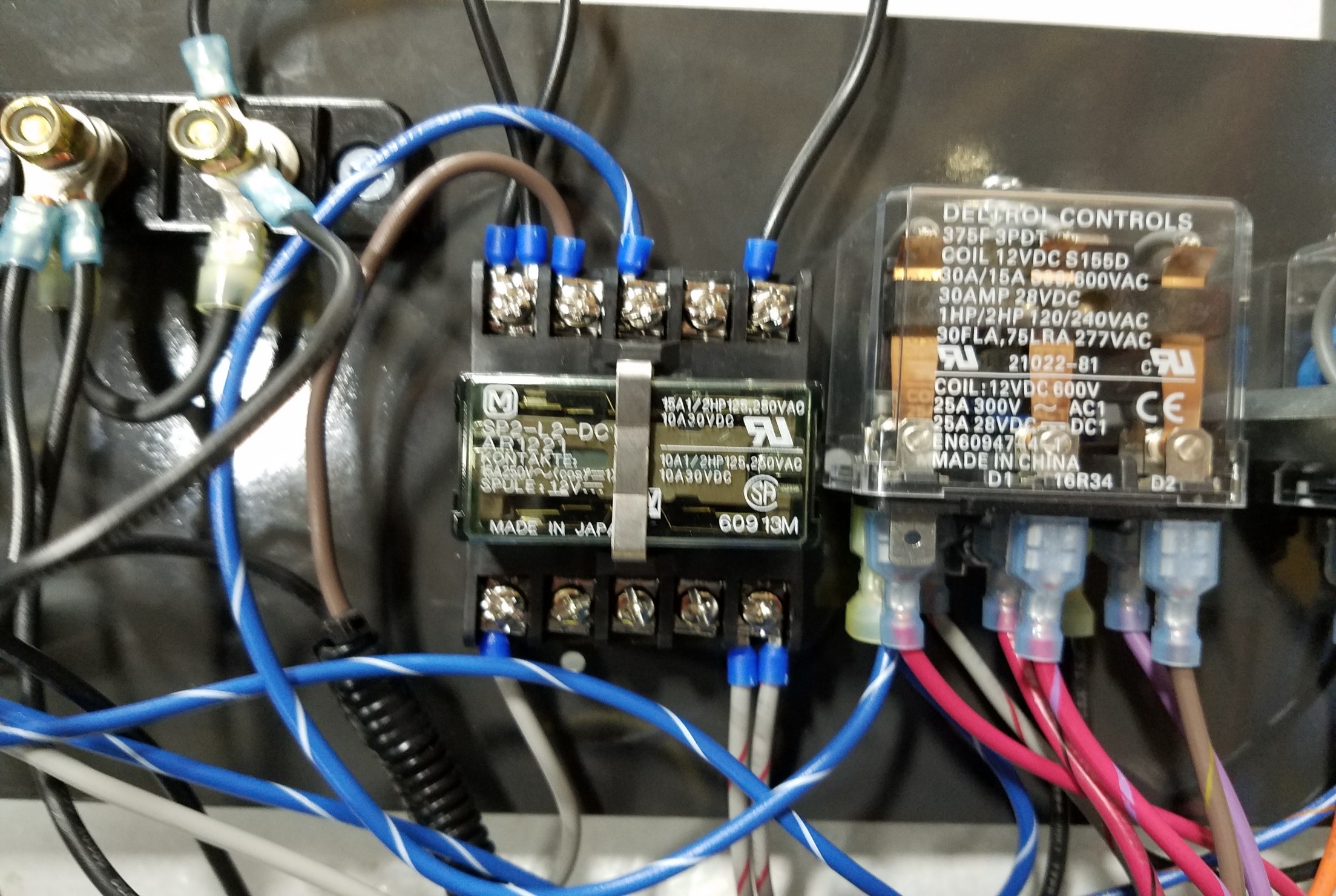 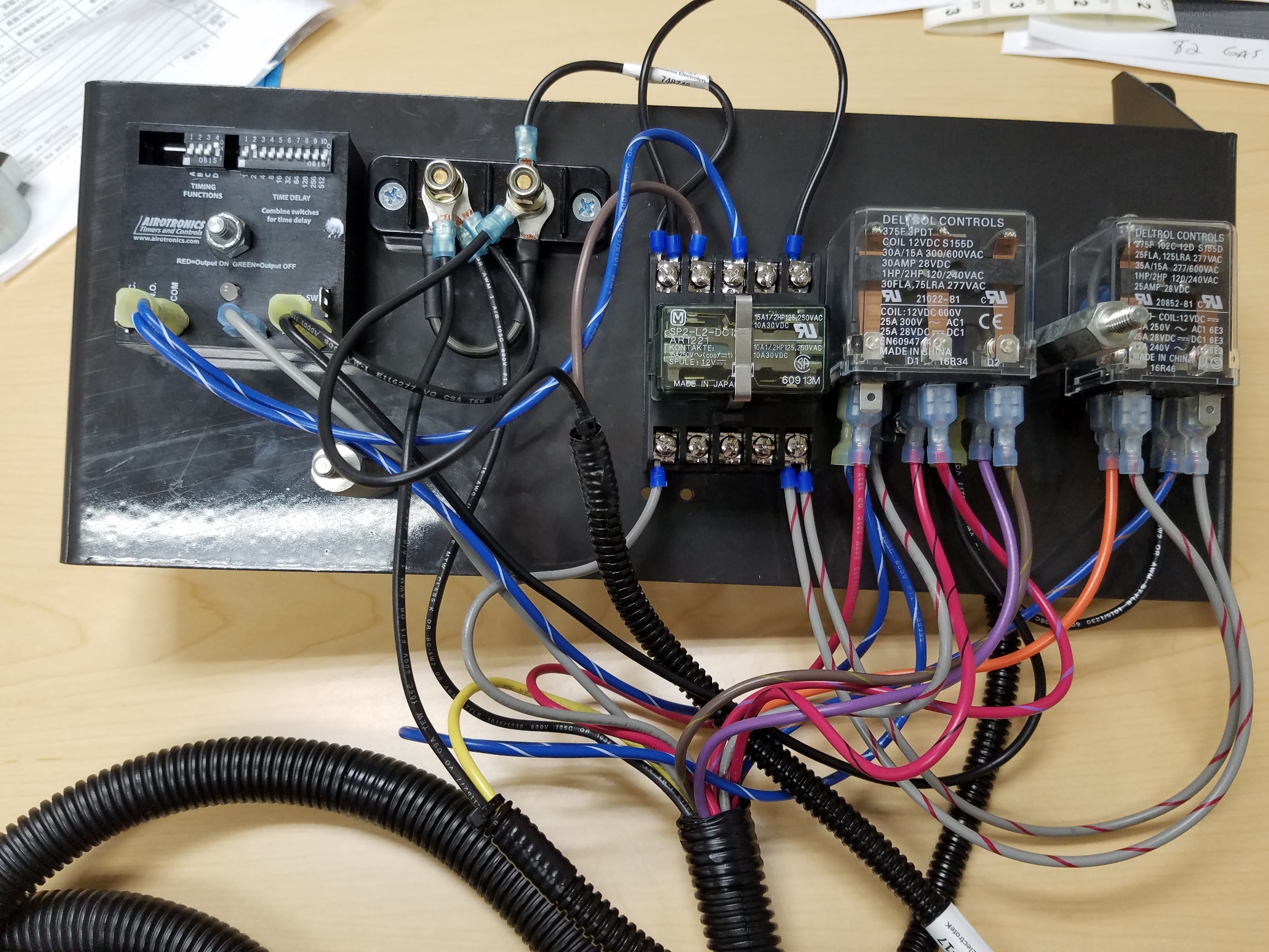 R-3, HOPPER RELAY
R-2, BUMPER RELAY
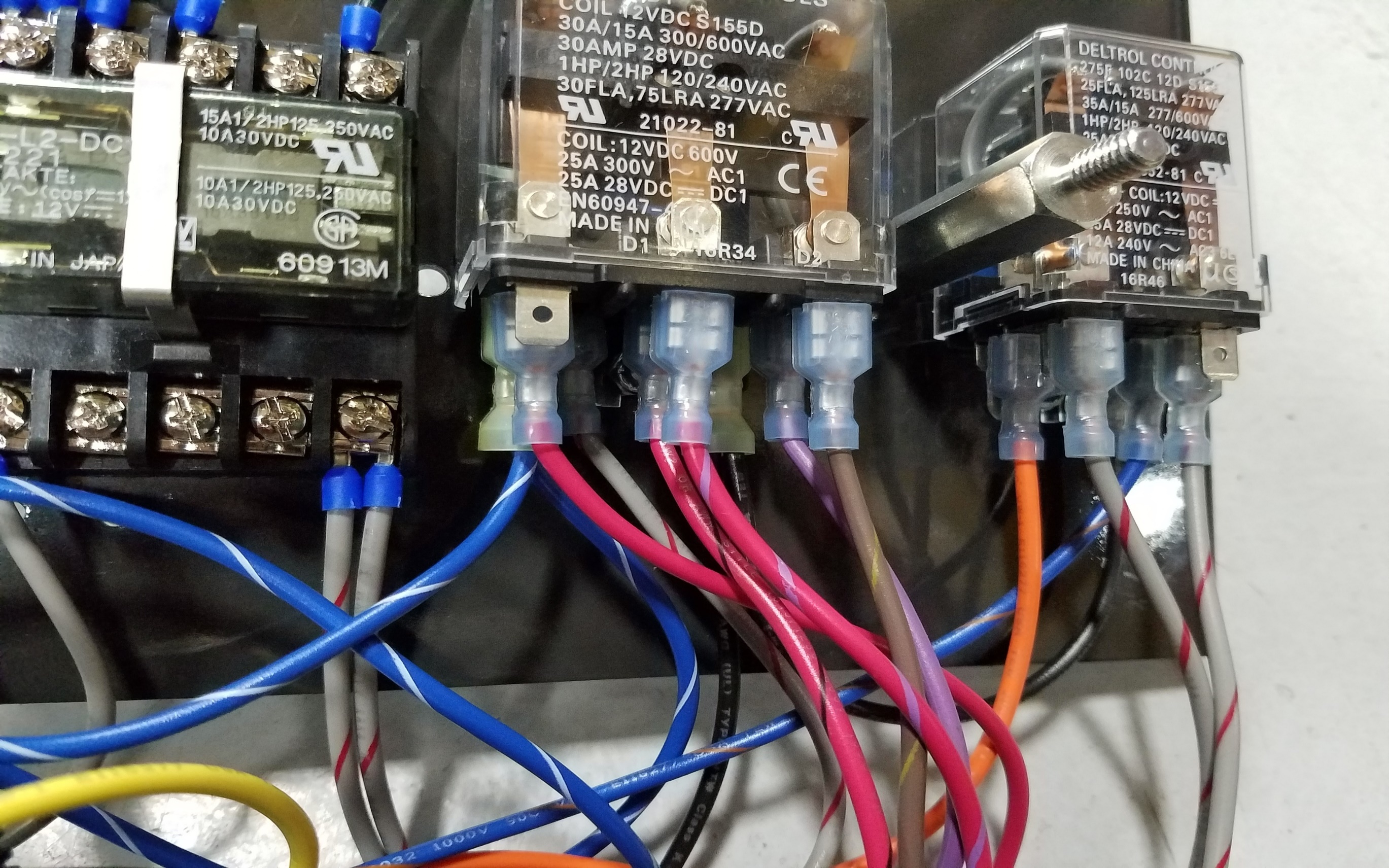